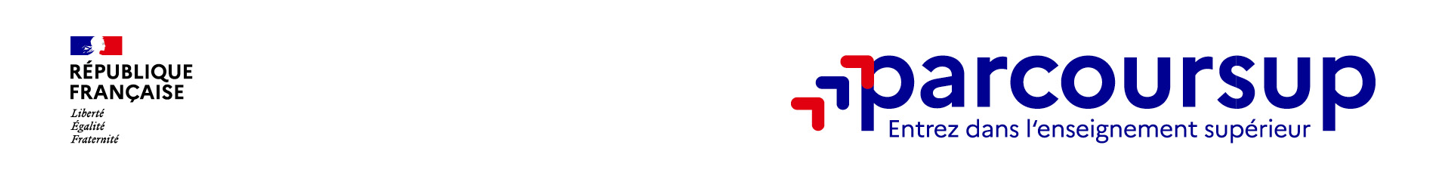 Parcoursup simplifie vos démarches
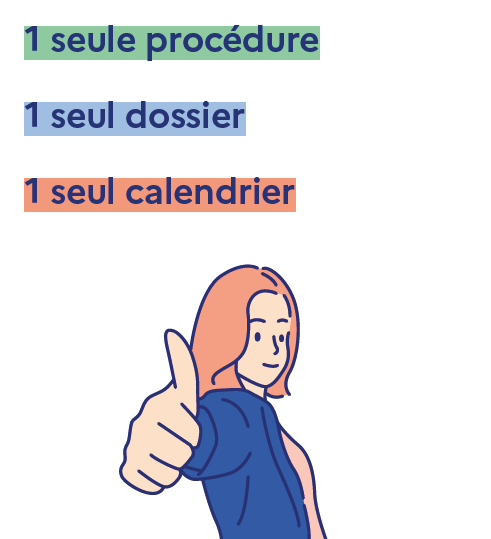 parcoursup.gouv.fr
Des engagements au service des usagers
Une offre de formation riche et diversifiée : près de 24 000 formations supérieures proposant principalement des diplômes nationaux ou d’établissement validés par l’Etat
	Des formations sous statut étudiant et des formations en apprentissage

Une priorité : simplifiez vos démarches !
Parcoursup, c’est 1 seule procédure, 1 seul dossier, 1 seul calendrier
Parcoursup, c’est un cadre de présentation des formations unique pour trouver rapidement les informations essentielles, pour connaitre les chiffres clés de la session précédente
Sur le site parcoursup.gouv.fr un livret « les bons réflexes » 
aide lycéens, étudiants et parents à se repérer dans le choix d’un établissement de formation

L’accompagnement personnalisé tout au long de la procédure
Vous n’êtes pas seuls pour réfléchir et faire vos choix : vous êtes accompagnés, au lycée, via les professionnels de la plateforme, au numéro vert, sur les réseaux sociaux Parcoursup
Sur Parcoursup, retrouvez des quiz, vidéos, un site d’entrainement et des conseils à chaque étape
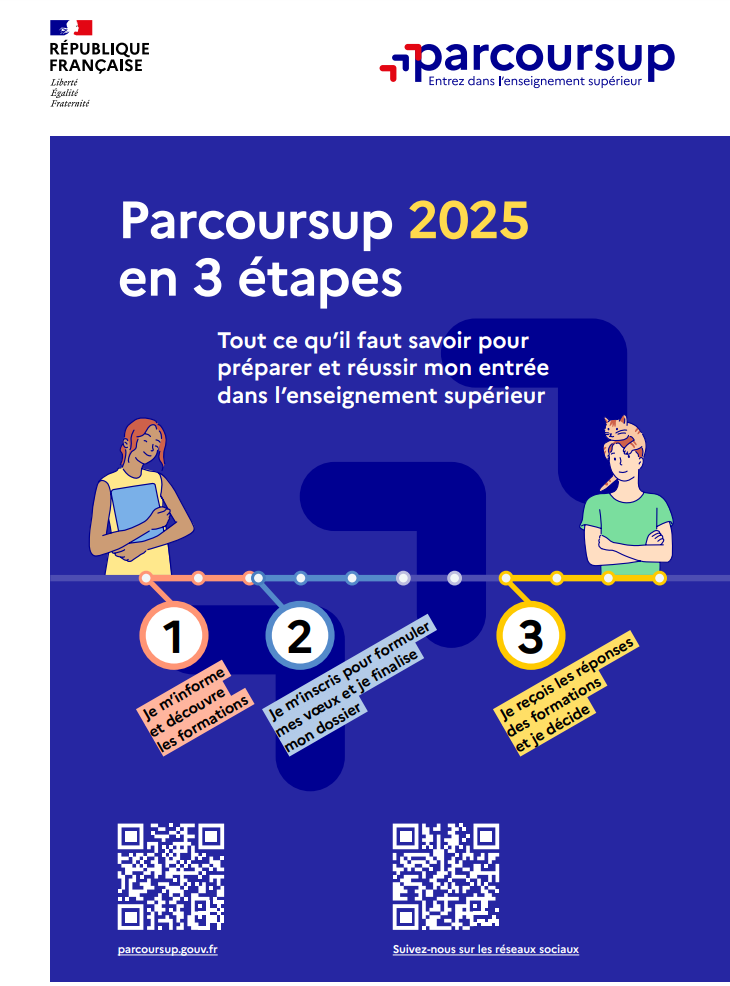 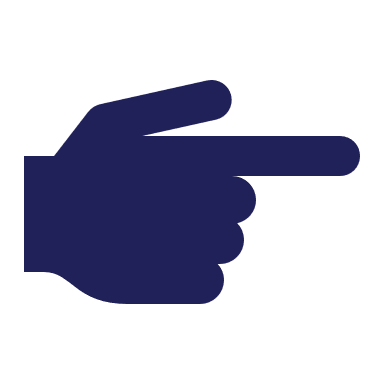 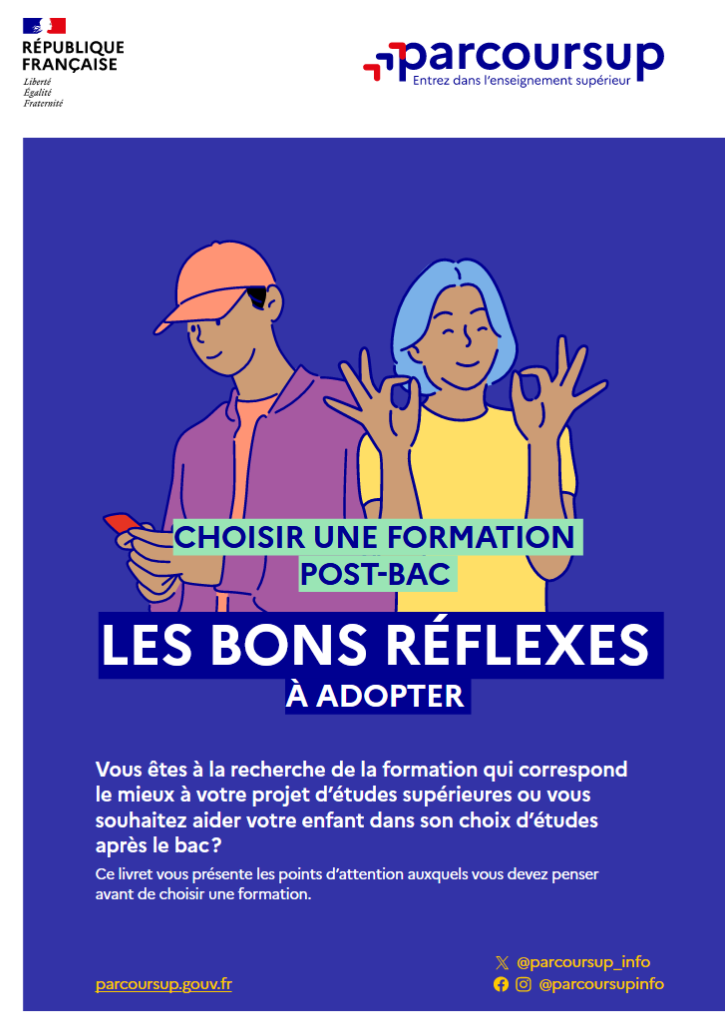 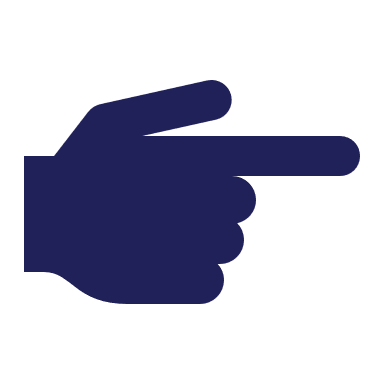 2
Des engagements au service des usagers
La transparence sur les critères : un cadre commun proposé sur Parcoursup
Parcoursup permet de visualiser, dans un cadre commun à toutes les formations, les critères et éléments que les enseignants des formations du supérieur ont défini pour l’examen des candidatures : résultats scolaires, motivation, compétences, appréciations de l’équipe pédagogique, etc…
Important : Parcoursup ne fait jamais l’analyse des candidatures : ce sont les enseignants des formations du supérieur qui définissent les critères, examinent votre dossier, font des propositions auxquelles vous répondez
Parcoursup garantit votre droit à l’information : vous pouvez interroger la formation qui ne vous a pas admis

La transparence sur le profil des admis : un appui pour réfléchir à son parcours et à ses vœux
Nouveauté 2025 : retrouvez dans la rubrique “Visualiser les chiffres d’accès à la formation” de la fiche formation, des informations sur le taux d’accès (niveau de demande pour la formation) ainsi que sur le profil des candidats admis les années précédentes (série de bac, niveau scolaire, choix de parcours au lycée)

La transparence sur les taux de réussite et les perspectives d’insertion professionnelle 
Dans la rubrique “Poursuivre ses études et connaître les débouchés”, vous pourrez consulter des données nouvelles sur la réussite et l’insertion professionnelle dans les formations qui vous intéressent
Nouveauté 2025 : les données sur l’insertion professionnelle sont étendues aux licences universitaires
3
Des engagements au service des usagers
Parcoursup vous permet de choisir librement les formations qui vous intéressent
Vous formulez librement vos vœux sans les classer 
Vous choisissez votre formation en fonction des propositions d’admission que vous recevez, à partir du 2 juin 2025. Vous avez le dernier mot
Parcoursup vous aide à anticiper, à comparer les formations entre elles, à participer aux journées portes ouvertes (JPO)

Parcoursup agit pour l’égalité d’accès et de réussite des étudiants 
Parcoursup met en œuvre des actions ciblées pour l’accès au supérieur des lycéens boursiers, professionnels ou technologiques, ou encore des lycéens participant à des cordées de la réussite
Parcoursup prend en compte les situations particulières tels les candidats en situation de handicap ou candidats sportifs de haut niveau ou artistes confirmés
Parcoursup promeut le développement des parcours personnalisés (Oui-Si) à l’université pour favoriser la réussite des étudiants
4
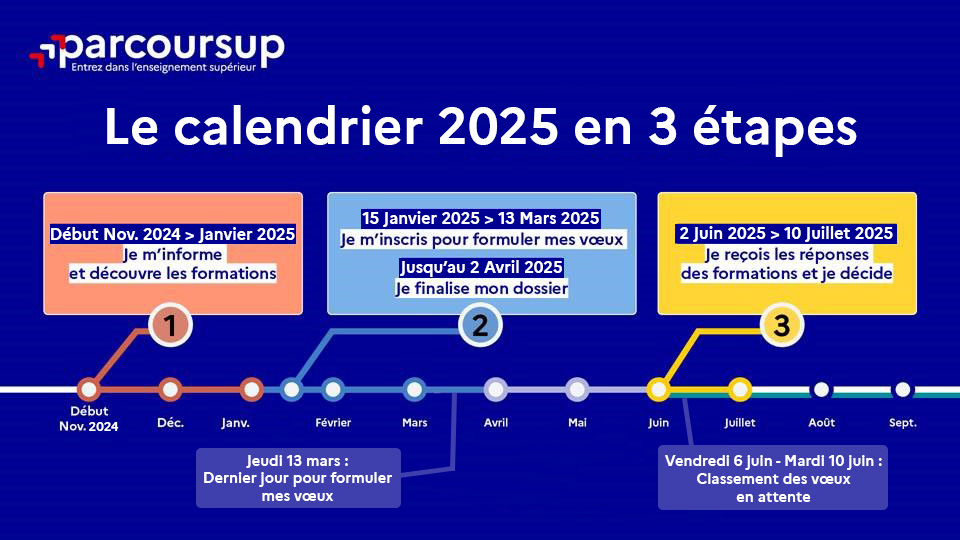 5
29/11/2024
À partir du 15 janvier 2025
S’inscrire sur Parcoursup
Un message adressé aux lycéens un peu avant le 15 janvier sur leur adresse mail enregistrée au lycée pour activer leur compte :  une adresse valide et régulièrement utilisée >> pour échanger et recevoir les informations sur votre dossier


L’INE (identifiant national élève en lycée général, technologique ou professionnel) ou INAA (en lycée agricole) : sur les bulletins scolaires ou le relevé de notes des épreuves anticipées du baccalauréat 
Pour les lycées français à l’étranger : l’établissement fournit l’identifiant pour créer son dossier. Cet identifiant correspond au numéro cyclades (numéro d’inscription au bac)
Important : renseignez un numéro de portable pour recevoir les alertes envoyées par la plateforme.
Conseil aux parents ou tuteurs légaux : vous pouvez également renseigner votre email et numéro de portable dans le dossier de votre enfant pour recevoir messages et alertes Parcoursup. Vous pourrez également recevoir de la part des formations qui organisent des épreuves écrites/orales le rappel des échéances à respecter
6
Des outils pour préparer votre projet d’orientation
LE BON REFLEXE : S’INFORMER
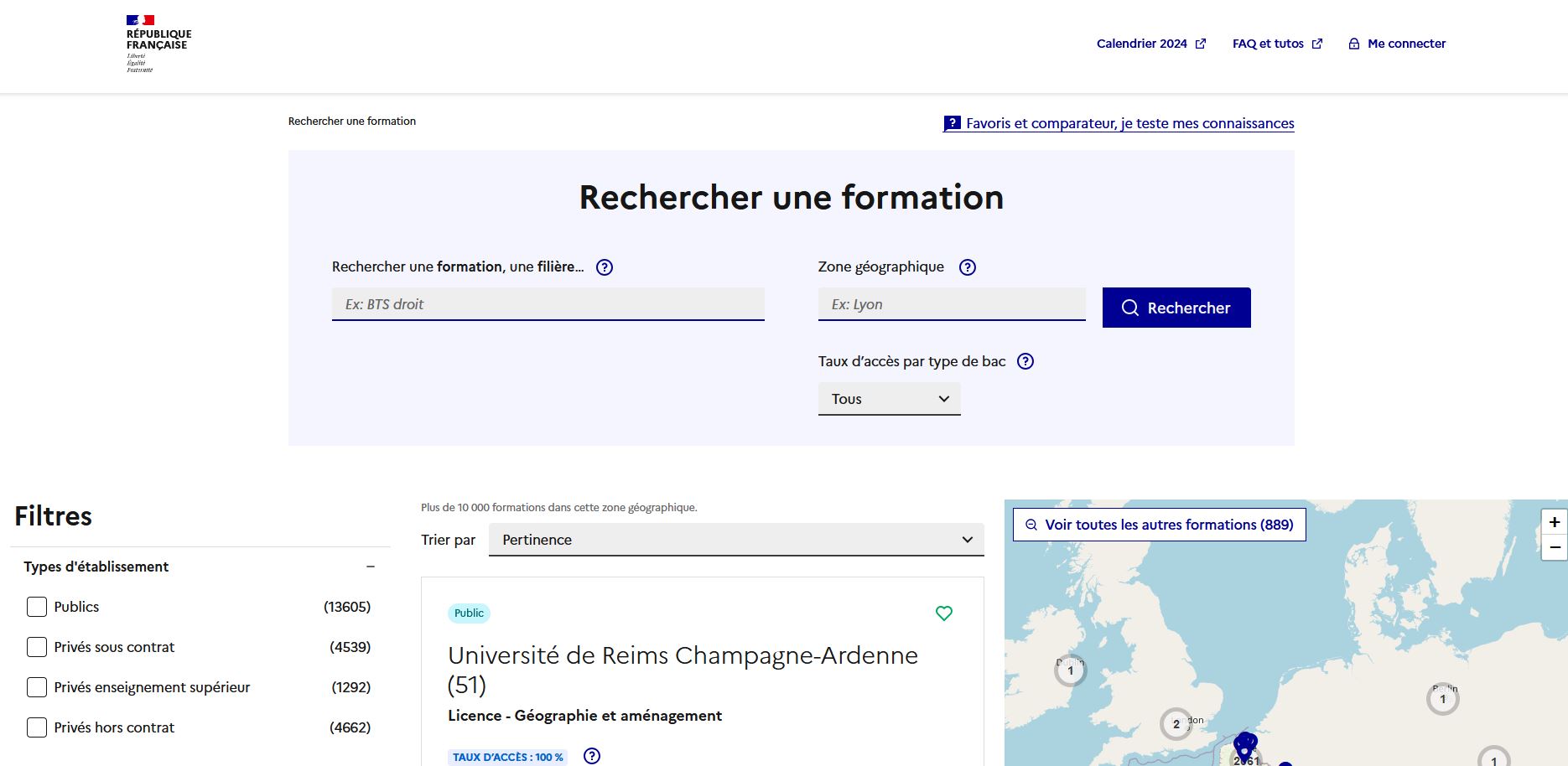 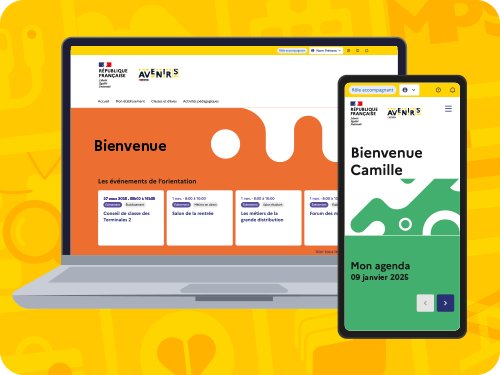 Sur Avenirs.onisep.fr
Les informations sélectionnées par l’Onisep sur les filières, les formations et les métiers
Un nouvel environnement pour aider les professeurs dans l’accompagnement à l’orientation de leurs élèves
Sur Parcoursup.gouv.fr :  
La carte des formations pour découvrir les formations, enregistrer vos « favoris », comparer les formations entre elles, trouver les contacts utiles ou repérer les  dates des journées portes ouvertes
7
Des outils pour préparer votre projet d’orientation
LE BON REFLEXE : ECHANGER, SE PREPARER
Echanger avec des professionnels dans votre lycée
Votre professeur principal
Les personnels d’orientation

Echanger avec les formations 
Les responsables de formations et étudiants ambassadeurs
Lors des journées portes ouvertes et salons avec conférences thématiques
contact et dates à retrouver sur parcoursup.gouv.fr 

Préparez-vous avec les outils Parcoursup
Quiz, Video-tuto, Règles d’or, Faq
Site d’entrainement de la phase d’admission
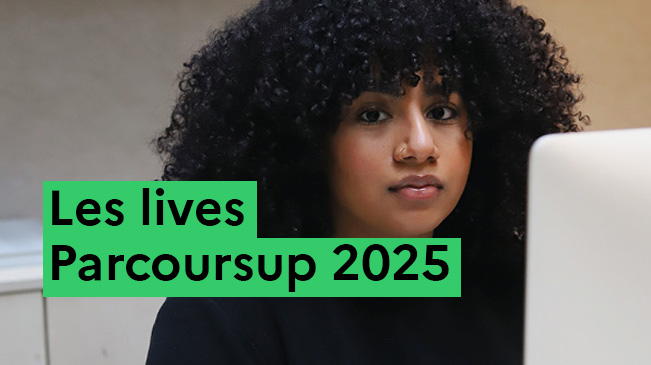 Des lives pour poser vos questions 
Calendrier à retrouver sur parcoursup.gouv.fr
8
Les formations disponibles
Parmi les 24 000 formations dispensant des diplômes nationaux et d’établissements :

Des formations sous statut étudiant : 
Formations dites « non sélectives » : les différentes licences (dont les licences « accès santé »), les Parcours préparatoires au professorat des écoles (PPPE) et les parcours d’accès aux études de santé (PASS), 
Formations dites «  sélectives » : les classes prépa, BTS, BUT (Bachelor universitaire de technologie ), formations en soins infirmiers (en IFSI) et autres formations paramédicales, formations en travail social (en EFTS), écoles d’ingénieur, de commerce et de management, Sciences Po/ Instituts d’Études Politiques, écoles vétérinaires, formations aux métiers de la culture, du sport, etc…

Des formations sous statut apprenti (en alternance) : 

L’apprentissage associe enseignements académiques et expérience concrète dans une entreprise
L’apprentissage est proposé dans différentes formations (BTS, BUT, DEUST, Licences, etc.).
9
Répondre à l’attente des familles sur l’offre de formation
Nouveauté 2025  :   Carte d’identité des formations sur la fiche formation






Vérifier en un clin d’œil : le statut de l’établissement (public/privé en contrat avec l’Etat ou sans contrat avec l’Etat), le caractère sélectif/non sélectif, la capacité d’accueil, le label MESR ou encore l’éligibilité aux bourses 

On retrouve aussi aisément sur Parcoursup l’information sur les frais de scolarité, le réglement de la CVEC
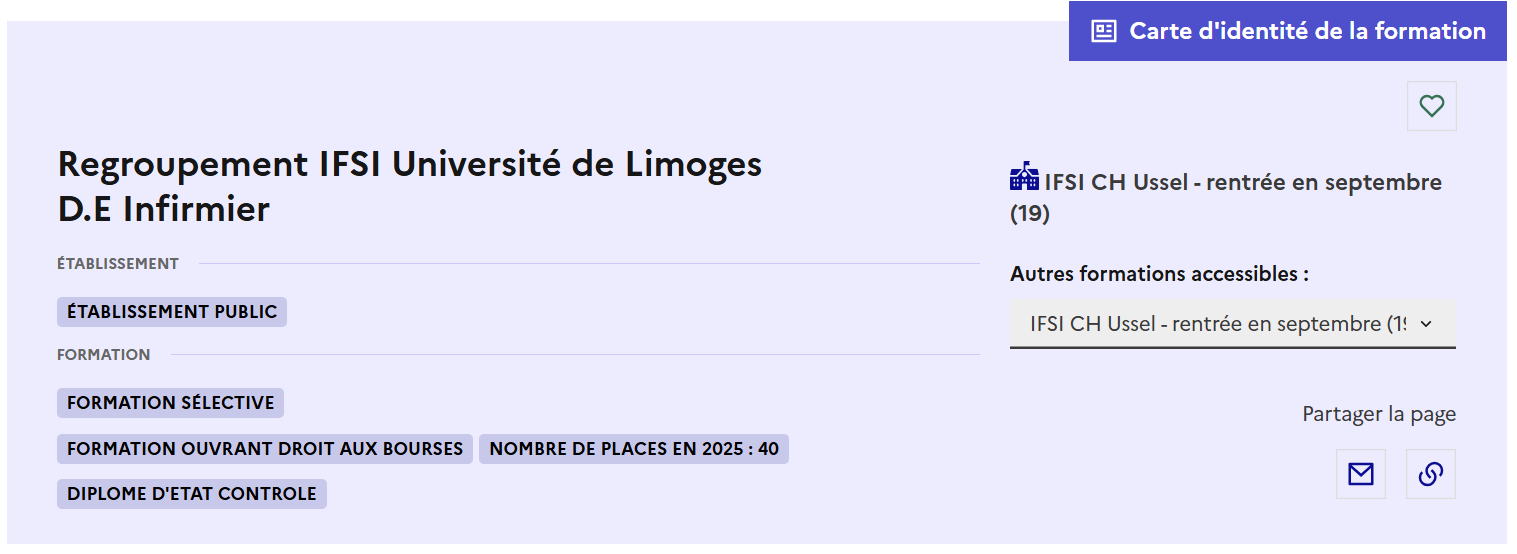 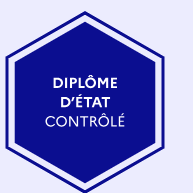 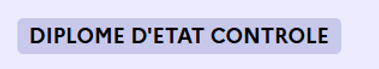 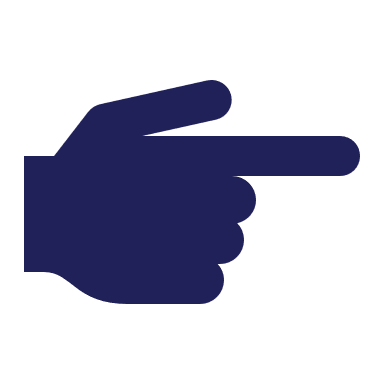 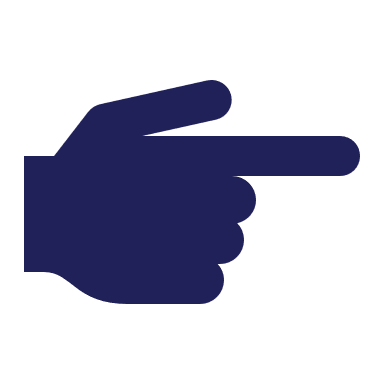 10
La fiche de formation : l’essentiel pour vous aider à choisir
Des informations claires, riches et utiles
Des informations sur le contenu et les débouchés de la formation : les enseignements et les options proposés, le nombre de places disponibles, des informations pour les candidats en situation de handicap, des contacts avec les responsables de la formation
Et en 2025, des informations plus riches sur les taux de réussite et d’insertion professionnelle, les débouchés et les possibilités de poursuite d’études
Des informations sur les critères et les modalités de candidature : la liste détaillée des critères d’analyse des candidatures et leur niveau d’importance, les modalités et le calendrier des éventuelles épreuves de sélection (écrit/oral), des conseils des enseignants du supérieur sur la manière d’élaborer sa candidature
Les lycéens en cordées de la réussite pourront identifier les formations qui prennent compte ce critère dans leur analyse des candidatures (près de 40 % des formations en 2024)Nouveauté 2025 : des informations plus riches pour réfléchir avant de faire vos vœux : le taux d’accès de la formation en 2024 (pour savoir si la formation est très demandée) et des informations sur le profil des candidats admis les années précédentes (série de bac, niveau scolaire, choix de parcours au lycée)
Pour chaque formation : un rapport détaillé sur les critères et le profil des admis des 3 dernières années
11
Quelques règles importantes à retenir
Jusqu’à 10 vœux et 10 vœux supplémentaires pour des formations en apprentissage
Possibilité de faire des sous-vœux pour certaines filières sélectives  (Classes prépa, BTS, BUT, écoles de commerce, d'ingénieurs, IFSI, IEP, etc…) 
Les vœux sont formulés librement par les candidats (pas de classement par ordre de priorité) : une réponse sera apportée pour chaque vœu formulé à compter du 2 juin 2025
La date de formulation du vœu n’est pas prise en compte pour l’examen du dossier 
Chaque formation n’a connaissance que des vœux formulés pour elle : elle ne connait pas les autres vœux formulés  par les candidats
Quand un candidat accepte une formation, il a toujours la possibilité de conserver des vœux pour lesquels il est en liste d’attente et qui l’intéressent davantage
Entre le 6 et le 10 juin 2025, il devra toutefois classer ses vœux en attente par ordre de préférence 
>> Objectif : accélérer le rythme d’envoi des propositions pour augmenter encore la part de lycéens ayant au moins une proposition avant les épreuves écrites  du baccalauréat
12
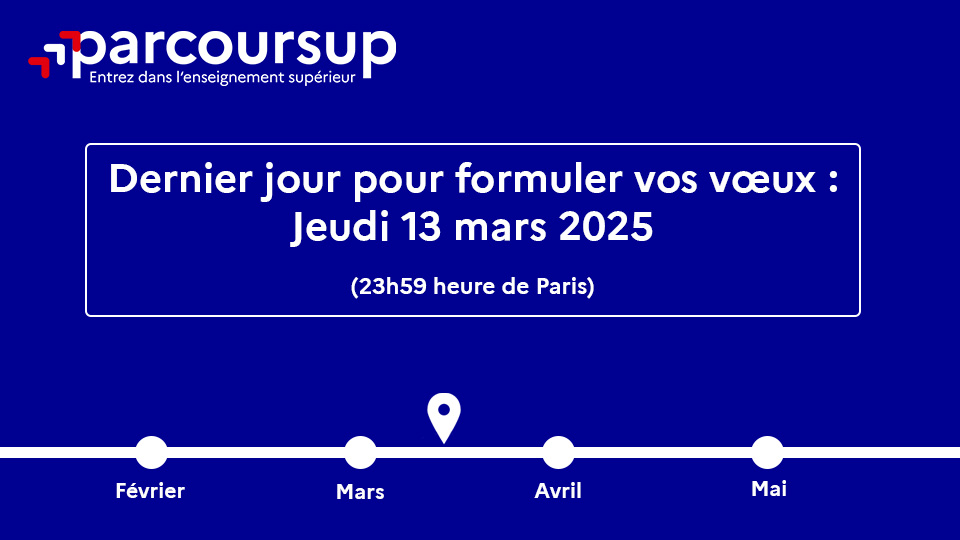 29/11/2024
13
Les éléments transmis aux formations du supérieur
Les bulletins scolaires et notes du baccalauréat : 
- Année de première : bulletins scolaires et notes des épreuves anticipées de français et celles au titre du contrôle continu du baccalauréat (pour les lycéens généraux et technologiques)
- Année de terminale : bulletins scolaires des 1er et 2e trimestres (ou 1er semestre)
Des informations sur votre parcours spécifique  
- parcours en sections européennes ou binationales ou bac français international (BFI)
- participation aux cordées de la réussite
- certification des compétences numériques (Pix)
La rubrique Activités et centres d’intérêt  une rubrique facultative pour mettre en valeur vos compétences, vos expériences et engagements

La lettre de motivation  quand elle est demandée par la formation

Les pièces spécifiques ou formulaires demandés par certaines formations sélectives

La fiche Avenir renseignée par les enseignants et le proviseur de votre lycée
14
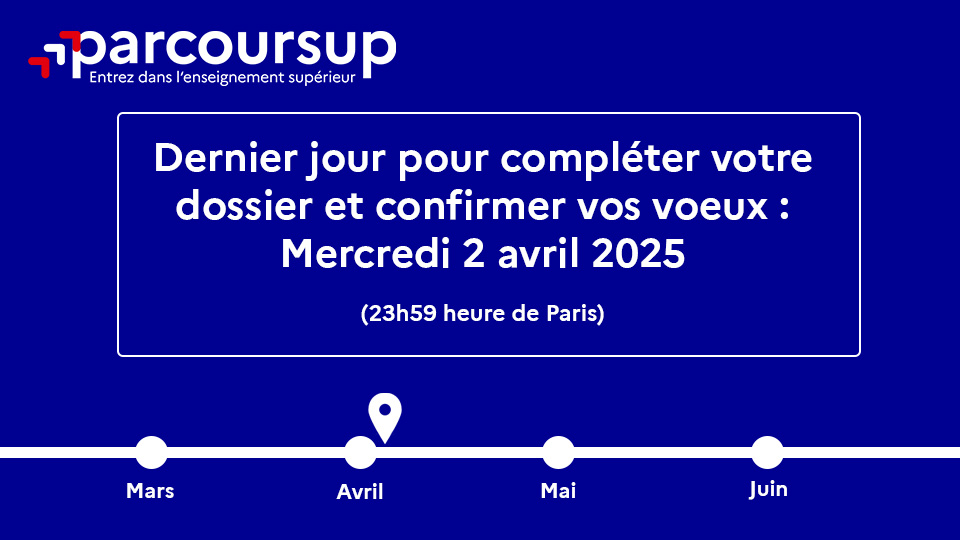 29/11/2024
15
Les dates clés de la phase d’admission 2025
Lundi 2 juin 2025 > jeudi 10 juillet 2025Je reçois les réponses des formations et je décide
Lundi 2 juin – début de la phase principale : c’est le moment de faire vos choix
Consultez dans votre dossier, au fur et a mesure, les propositions d’admission (Oui ou Oui-si) des formations que vous avez demandées
Faites votre choix : vous devez répondre dans les délais à chaque proposition d’admission reçue
Vendredi 4 juillet -  Résultats du Bac 2025
Après les résultats du bac, je peux aller m’inscrire dans l’établissement que j’ai choisi
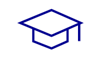 A partir du mercredi 1er juillet 2025 Début de l’Accompagnement personnalisé des candidats qui n’ont pas reçu de proposition d’admission par les commissions d’accès à l’enseignement supérieur (CAES)
Entre le vendredi 6 juin et le mardi 10 juinClassez vos vœux en attente
Mercredi 11 juin – début de la 	phase complémentaire 
Vous pouvez formuler jusqu’à 10 nouveaux vœux pour des formations ayant encore des places à proposer
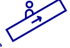 Jeudi 10 juillet 2025 -  fin de la phase principaleLa phase complémentaire se poursuit jusqu’au 11 sept.
L’accompagnement en CAES se poursuit pour ceux qui ont sollicité cet accompagnement
16
5 conseils pour aborder sereinement Parcoursup
Prendre connaissance du calendrier 2025, des modalités de fonctionnement de la plateforme et des vidéos tutos pour vous familiariser avec la procédure ; utilisez les outils Parcoursup pour échanger, vous exercer (Quiz ; Règles d’or ; Faq ; Site d’entrainement de la phase d’admission)

Anticipez, n’attendez pas la dernière minute pour préparer votre projet d’orientation : anticipez au lycée (Avenir(s) ; possibilité d’ouvrir un compte Parcoursup dès la 2nde) pour construire votre projet d’orientation progressivement, explorez la carte des formations, consultez les fiches des formations

Faites les vœux pour des formations qui vous intéressent, ne vous autocensurez pas, pensez à diversifier vos vœux et évitez de ne formuler qu’un seul vœu

Ne restez pas seuls avec vos questions : échangez au lycée et profiter des rencontres avec les enseignants et étudiants du supérieur : Lives Parcoursup, journées portes ouvertes, étudiants ambassadeurs

Préparez vous pour la phase d’admission : la phase d’admission va vite, vous devrez répondre aux propositions … alors préparez-vous à faire un choix.. 
Mais rassurez-vous, Parcoursup n’est qu’une première étape… vous avez le droit de vous réorienter !
17
Des services pour vous aider et répondre à vos questions tout au long de la procédure
Le numéro vert :  0 800 400 070 (en complément du numéro vert accessible depuis l’Outre-mer et l’étranger, des numéros spécifiques pour l’Outre-mer indiqués sur le site parcoursup.gouv.fr)
 La messagerie contact depuis le dossier Parcoursup
Les réseaux sociaux (Instagram, X, Facebook) pour suivre l’actualité de Parcoursup et recevoir des conseils
Des tutos vidéos, des quiz et une Faq très riche 
Un site d’entrainement pour vous préparer à la phase d’admission
18
Pensez aussi à préparer votre future vie d’étudiant(e)
Bourse sur critères sociaux : vous pouvez faire une demande de bourse et/ou de logement en créant votre dossier social étudiant (DSE) via le portail messervices.etudiant.gouv.fr . 
Vous pouvez calculer vos droits à la bourse via lescrous.fr/nos-services/simulateur-de-bourse 
Aide à la mobilité : Parcoursup propose une aide à la mobilité de 500 € pour les lycéens boursiers qui étudieront dans un établissement situé en dehors de leur académie de résidence. 

Logement en résidence universitaire : pour vous aider dans votre recherche, consultez le site trouverunlogement.lescrous.fr . Pour toute question, une FAQ est proposée sur etudiant.gouv.fr 
Santé : pour rappel, vous êtes automatiquement affilié au régime général de la sécurité sociale. 
Vous pouvez évaluer votre droit à la Complémentaire santé solidaire et à d’autres prestations sociales depuis le site mesdroitssociaux.gouv.fr
19
w
29/11/2024
20